План проведения заседания ММО учителе ОРКСЭ и ОДНКНР на 03.11.2023г.
1) Планирование работы Муниципального методического объединения на 2023-2024 г.
2) Организация работы ММО по формированию функциональной грамотности в рамках обновленного ФГОС.
3) Разное
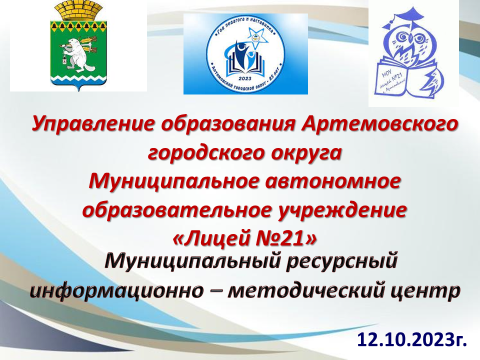 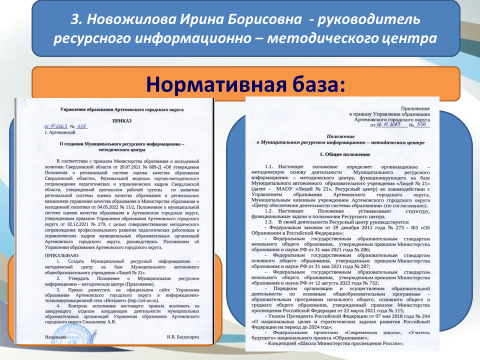 Единая методическая тема для работы Муниципального ресурсного информационно – методического центра
«Непрерывное образование педагога в инновационном пространстве — основа достижения современного качества образования и воспитания в условиях реализации обновлённых ФГОС, ФОП и приоритетного проекта «Образование».
Страница ресурсного центра на сайте
 МАОУ «Лицей №21»
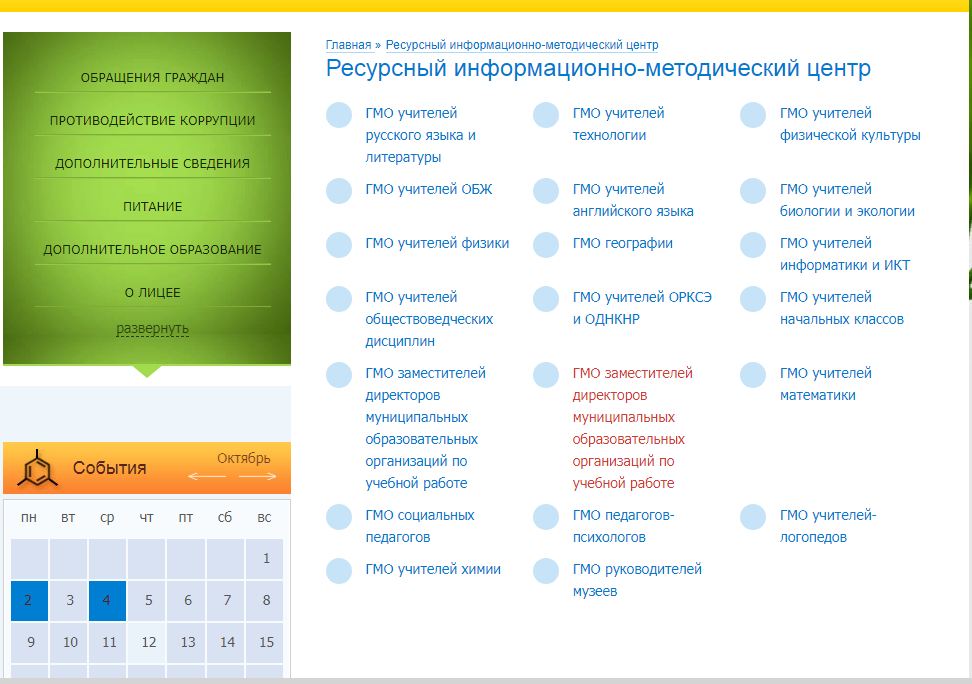 Планирование работы методистов ресурсного центра
Отредактировать планы работы ГМО, сдать в распечатанном виде, и в электронном виде для размещения на сайт до 24.10.2023
24.10 2023 совещание с методистами ресурсного центра по теме «Функциональная грамотность»
Банк данных учителей
https://forms.yandex.ru/cloud/6513acddf47e738e128bafe2/
4. На первом заседании ГМО обсудить результаты ОГЭ, ЕГЭ,  ВПР (Статистика АГО, midural.ru (областные результаты), ФИПИ (российские результаты)
5. Единые муниципальные методические дни:
 03.11.2023 г. – заседание ГМО
11.01.2024 г.  – заседание ГМО
28.03.2024 г.   - Муниципальные Педагогические чтения
01.04.2024 г. – заседание ГМО
Май 2024 г.  - анкетирование по результатам работы ресурсного центра
06.06.2024 (дату согласуем) – результаты работы ГМО за учебный год
Август 2024  - планирование работы на следующий учебный год
7. Предложения в план МАОУ «ЛИЦЕЙ №21», Управления образования от ГМО направлять до 15 числа каждого месяца
Графикпроведения мероприятий отдела религиозного образования и катехизации на 2023-2024 учебный год (примерный)*
Организация работы ММО по формированию функциональной грамотности в рамках обновленного ФГОС.
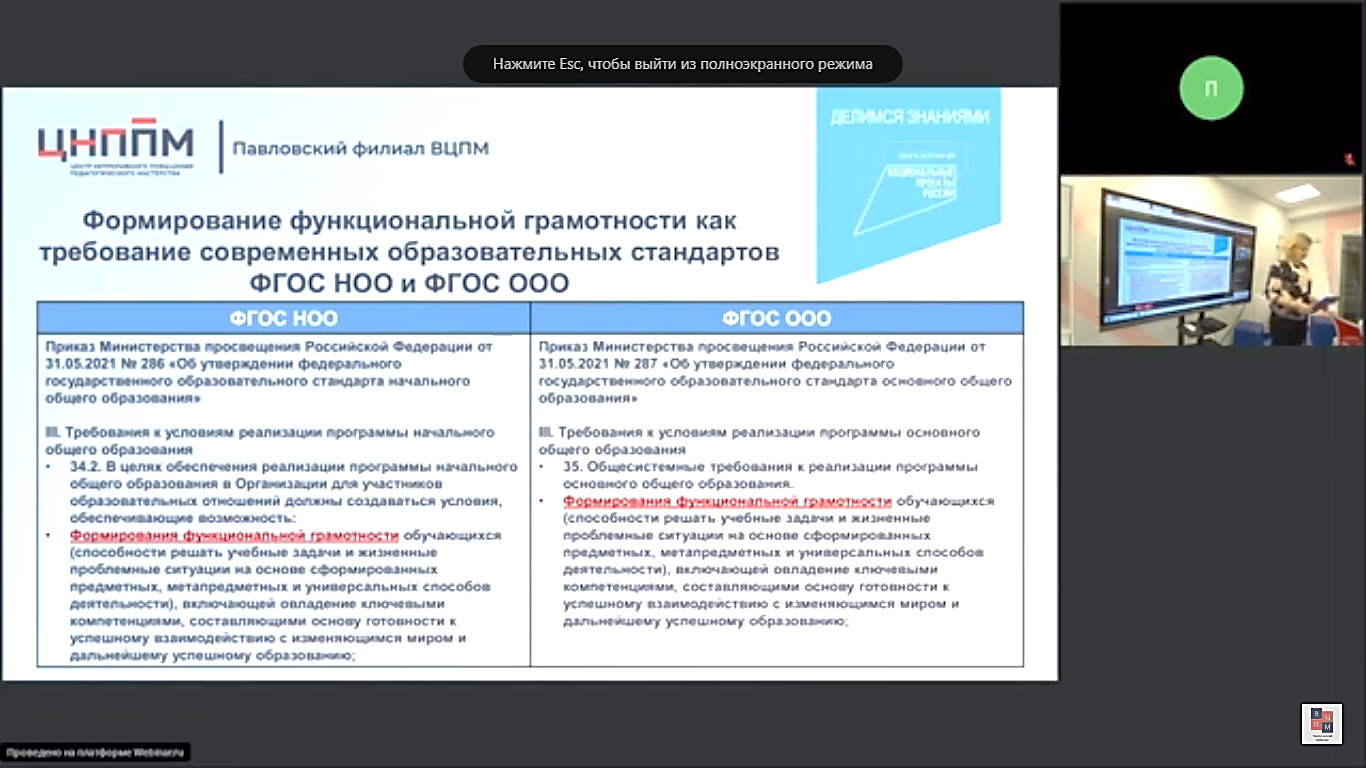 Функционально-грамотный человек – это человек, который способен использовать все постоянно приобретаемые в течение жизни знания, умения и навыки для решения максимально широкого диапазона жизненных задач в различных сферах человеческой деятельности, общения и социальных отношений»
Леонтьев А.А.
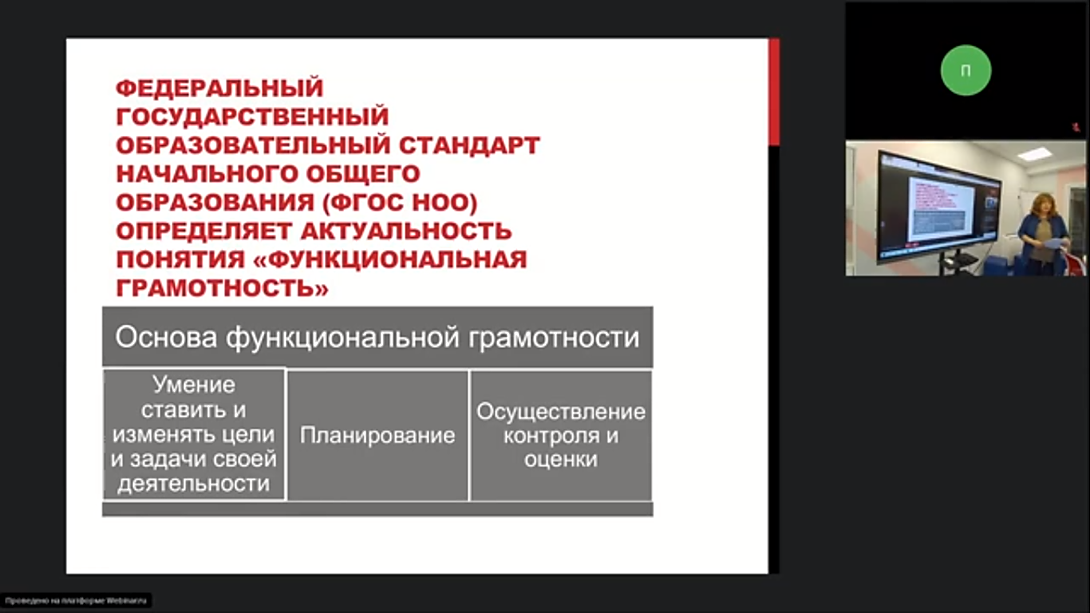 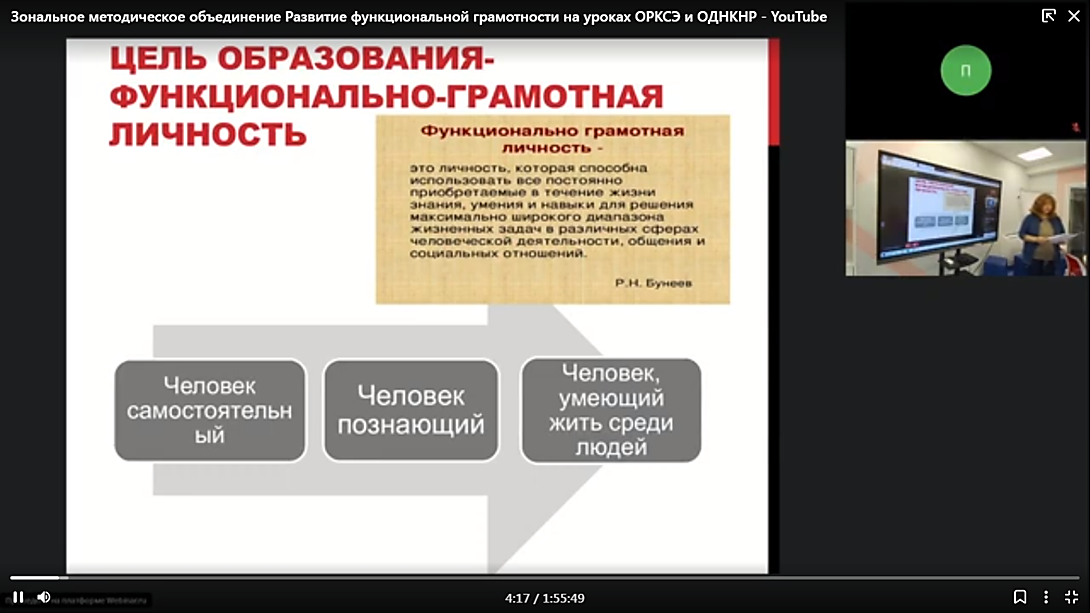 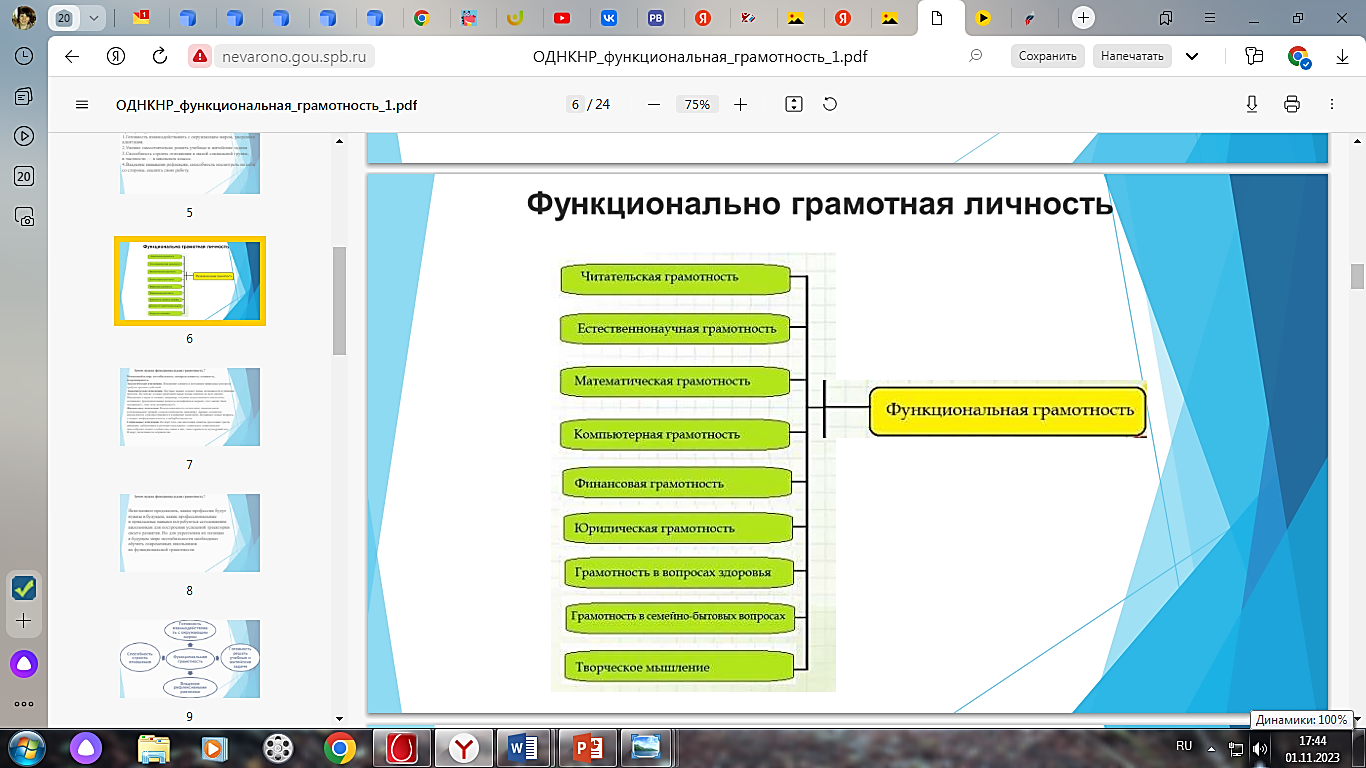 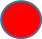 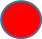 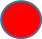 Различные современные образовательные педагогические технологии:
- технология проектной деятельности;
- технология использования игровых методов;
- технология проблемного обучения;
- обучение на основе «учебных ситуаций»;
- технология развития «критического мышления» через чтение и письмо;
- технология формирования типа правильной читательской деятельности.

Изучать – Искать – Думать - Сотрудничать - Приниматься за дело.
Средства формирования функциональной грамотности на уроках  ОРКСЭ и ОДНКНР:
пересказ - предоставление учащемуся возможности, монологически грамотно изъясняя свои мысли, «примерить на себя» те или иные исторические сюжеты и образы, что позволяет «очеловечить» события, расширить их воспитательный  диапазон, создавая тем самым соответствующую эмоциональную среду для усвоения базовых ценностей;
познавательные игры, викторины, уроки-дебаты, которые развивают навыки сотрудничества, индивидуальной работы и умение выступать с собственной точкой зрения в дискуссиях;
изучение документов, их подробный анализ, что позволяет учащимся высказать своё собственное мнение по проблеме, опираясь на этические ценности, которые выработало человечество за всю свою историю;
чтение вариативных источников, что позволяет учащимся отказаться  от однозначных и прямолинейных суждений, пристально присматриваться к текстам и авторским позициям. Таким образом, учащиеся делают этический выбор, с одной стороны примеряя на себя исторические роли, а с другой - входя в круг тех, кто эти роли оценивает.
исследовательские работы в форме презентаций, рефератов, проектов (учащиеся используют информацию, полученную в беседах с родственниками, с ветеранами войны и труда, из справочной литературы, обогащая себя новыми знаниями, очередной раз убеждаясь в том, какими нравственными качествами должен обладать человек, чтобы его имя не забывали).
Базовым навыком функциональной грамотности является читательская грамотность. В современном обществе умение работать с информацией становится обязательным условием успешности.
Развитию осознанности чтения необходимо уделять самое пристальное внимание, особенно на первой ступени образования. Осознанное чтение является основой саморазвития личности – грамотно читающий человек понимает текст, размышляет над его содержанием, легко излагает свои мысли, свободно общается.
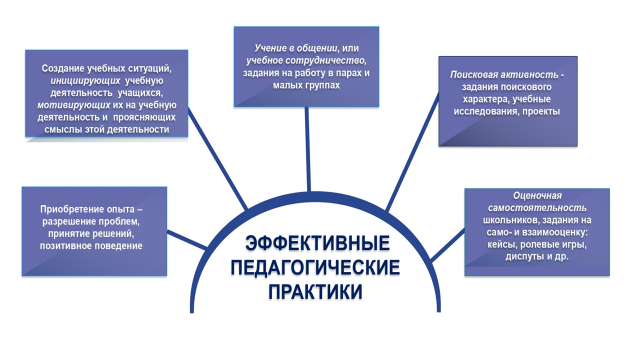 Разное
Сайты в помощь педагогам ОРКСЭ и ОДНКНР
Сайты в помощь педагогам ОРКСЭ и ОДНКНР
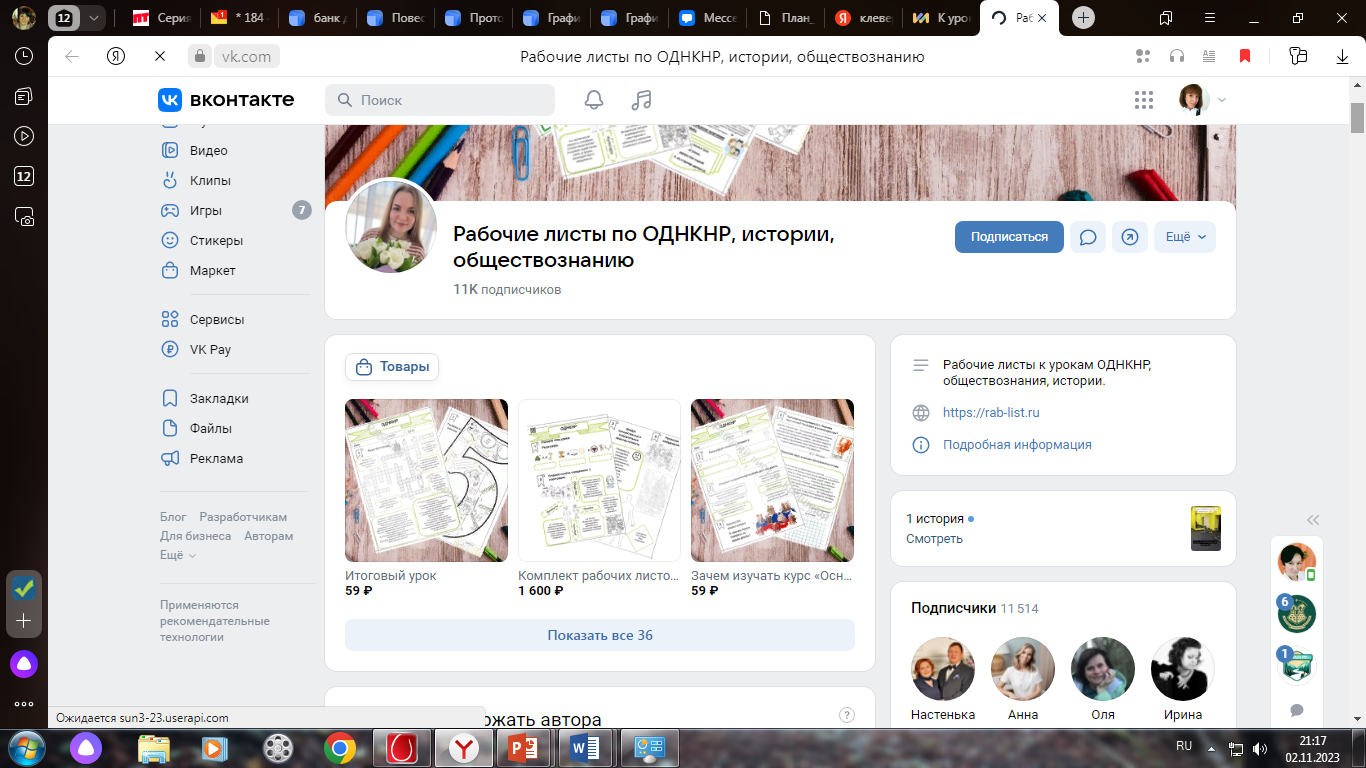 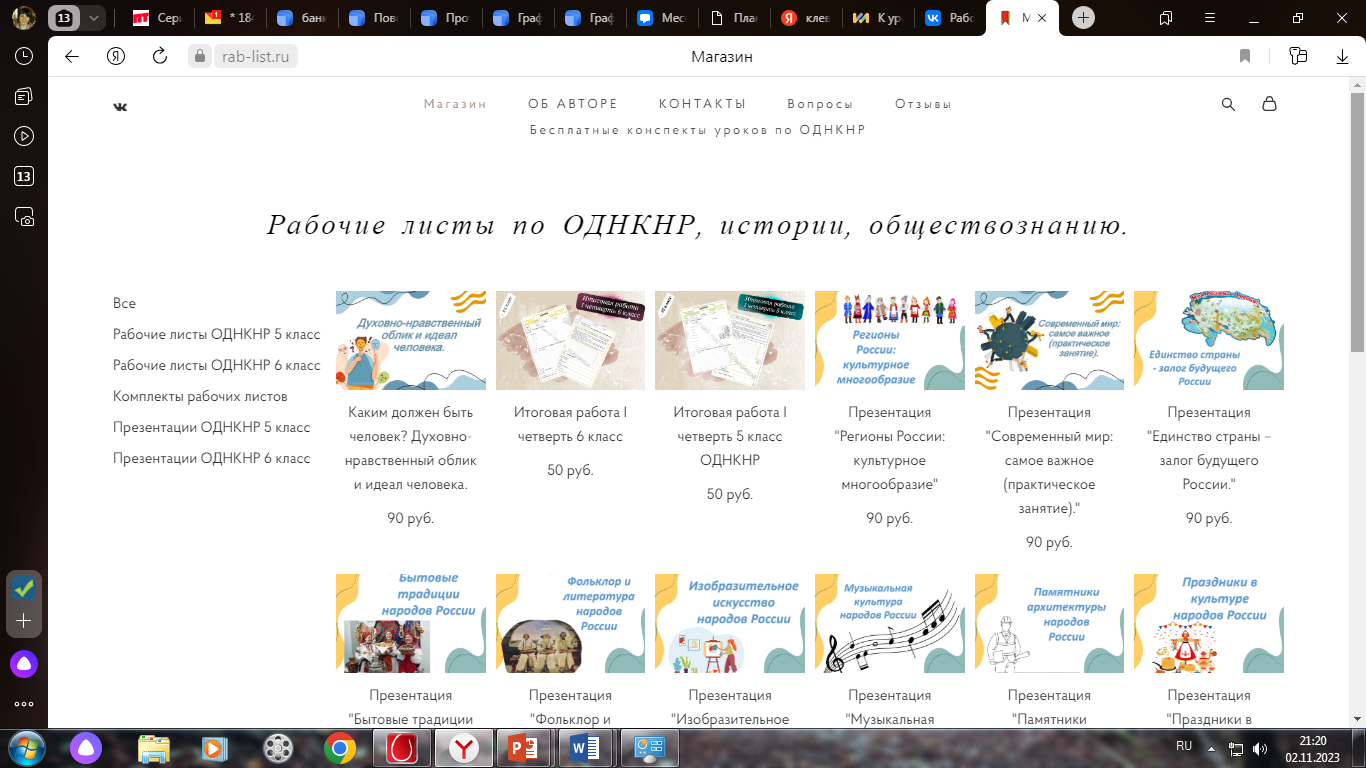 Сайты в помощь педагогам ОРКСЭ и ОДНКНР
Православная культура в школе. Методический кабинет.
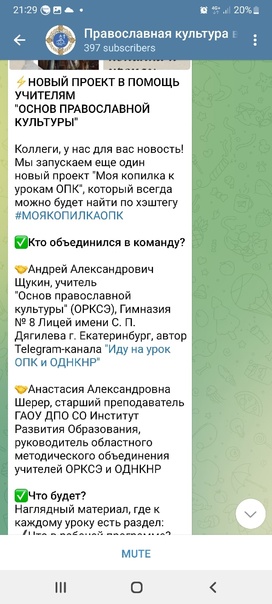 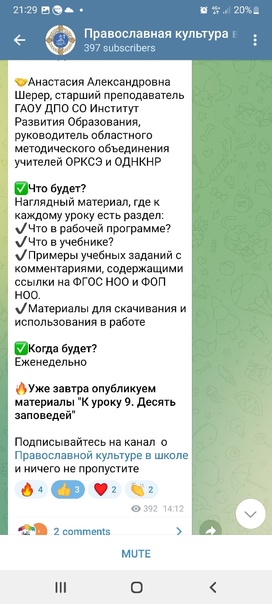 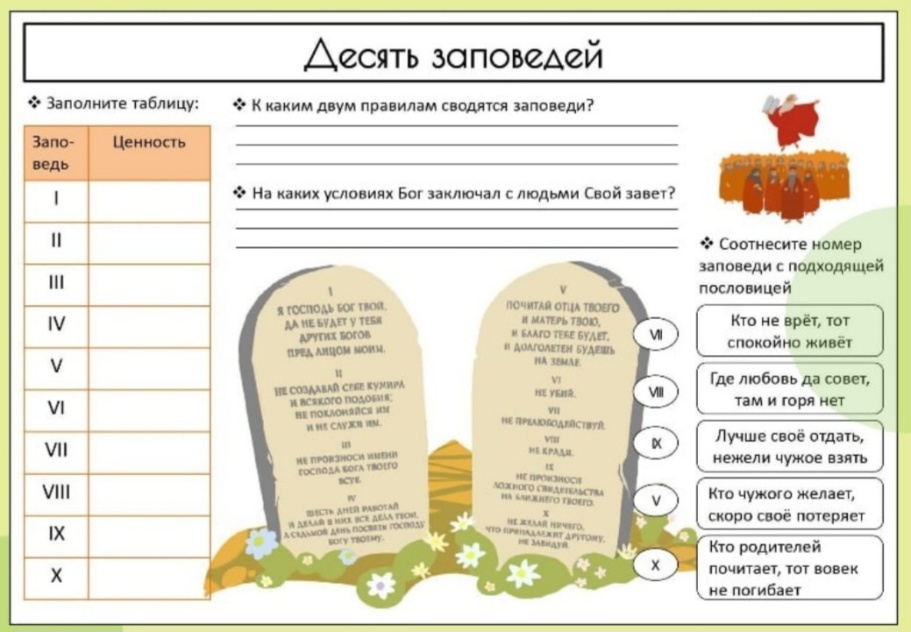 5 декабря – выездное заседание Областного Методического Объединения учителей ОРКСЭ и ОДНКНР(руководитель Шерер Анастасия Александровна)методические материалы к новому учебнику по ОПК